ASIA-PACIFIC TRAINING CURRICULUM ON GENDER STATISTICS
Finding the right gender data and conducting basic analysis
What makes gender data right?
1
‘Right’ gender data
Where to find the right gender data?
2
Which data source is better? Official or non-official?
Non-official statistics

Produced by third-party organizations without the involvement of national statisticians

Often narrower in coverage (especially regarding sample sizes)

Usually ad-hoc studies and one-off data collection experiments
Official statistics

Produced by either the National Statistics Office or another government body in charge of data production (e.g. line ministries, National Meteorology Agency, etc.) 

Produced in accordance with the National Statistics Law/Act and in line with the Fundamental Principles of Official Statistics

Produced by a third-party organization but cleared by the National Statistical Authority (e.g. National Statistical Office, Statistical Capacity Building Trust)

Some examples: Figures derived from Census data, official surveys, administrative records
Choosing official vs. non-official statistics
When to choose official statistics?  

When looking for comprehensive and representative results

More representative of a country’s total population
More accurate results as sampling frame comes from Census 
Large teams of enumerators trained on data-collection methods
Trained enumerators are best-placed to obtain accurate answers from respondents 
More trained enumerators means questionnaires can be rolled out among larger population groups of different backgrounds
When to choose non-official statistics?

Choose non-official statistics when:

Official statistics are not available (e.g. new and emerging areas)
Conflict of interest (the data is about government corruption, good governance, etc.) 

Either way, assess the quality of your data (by looking at and understanding the metadata)
Global sources of gender data
2. Microdata

Individual-level data (data collected from each individual through a survey or interview)

When to choose microdata?

When the existing macro or pre-processed microdata does not satisfy your research question 

When you want to conduct advanced-level analysis
1. Macrodata

National aggregates

When to choose macrodata?

When looking at national-level estimates 

When looking for readily available estimates.
Global sources of gender data
Macrodata 

Some sources of global macro gender data are: 

UN Women’s Data Portal https://data.unwomen.org/data-portal
Official SDG database: https://unstats.un.org/sdgs/indicators/database/  
World Development Indicators: https://data.worldbank.org/  
Websites of specialized UN agencies: (e.g. UNICEF for children, UNESCO for education, WHO for health, etc.)
Global sources of gender data: Macrodata
1.1. UN Women’s data portal 

Free access to gender data

Data can be used to monitor the SDGs and other gender indicators 

Can view gender data, stories, analysis about the lives of women and girls

Many types of data can be downloaded: 
Regional aggregates for gender-related SDG indicators
National estimates for any country and year
Country data for select non-SDG indicators
Global sources of gender data: Macrodata
UN Women’s data portal: Regional aggregates for SDG indicators
Maternal mortality ratio in Oceania, excluding Australia and New Zealand (1990-2015)
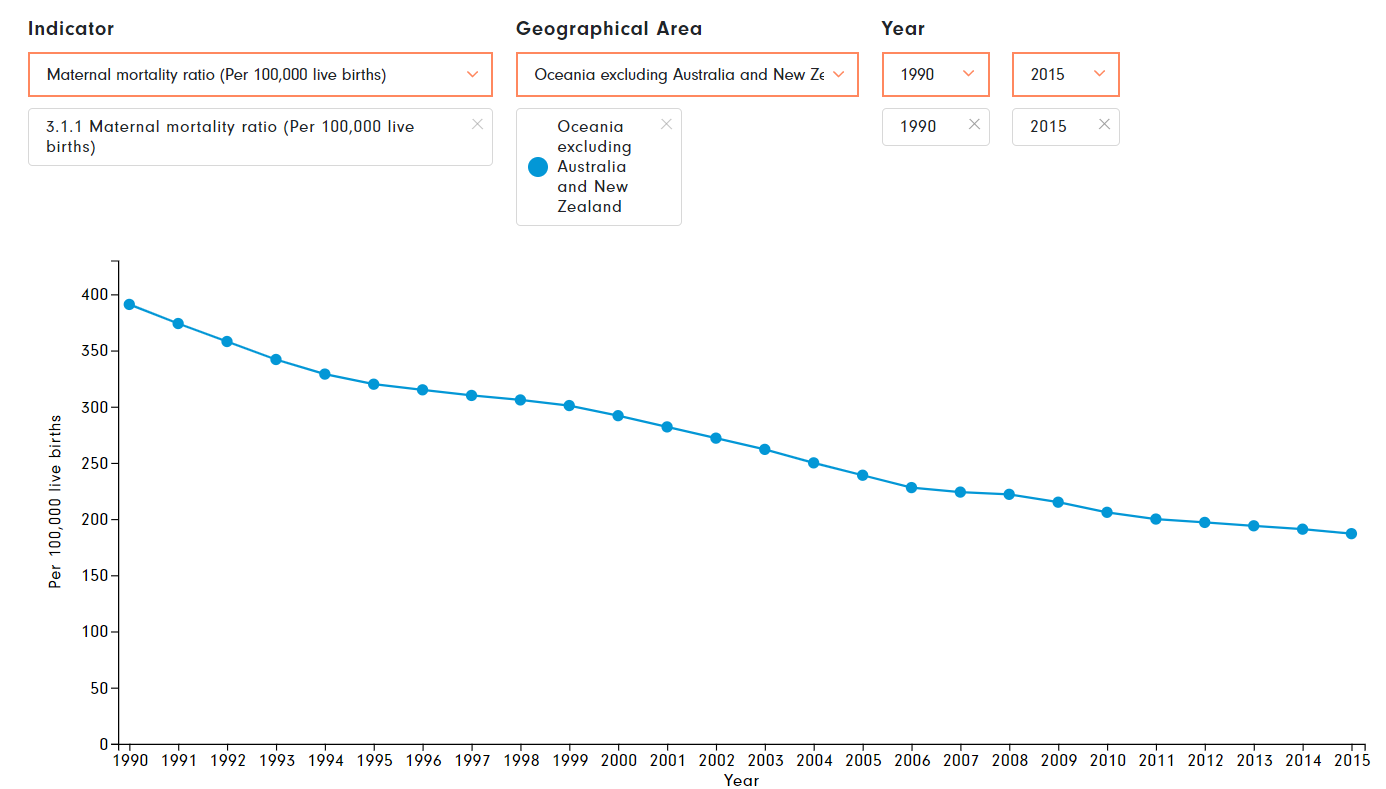 Proportion of ever-partnered women and girls subjected to physical and/or sexual violence by a current or former intimate partner in the previous 12 months
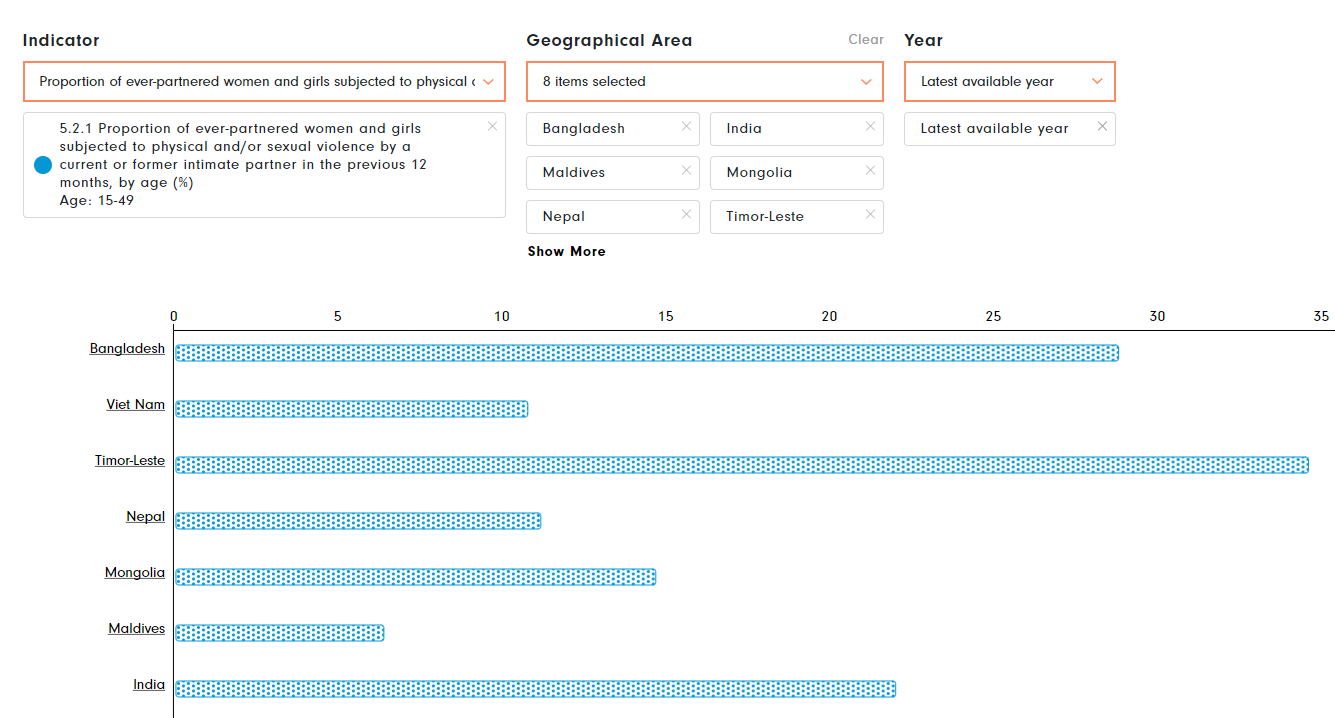 Global sources of gender data: Macrodata
UN Women’s data portal: National estimates
Proportion of women commissioners in National Human Rights Institutions
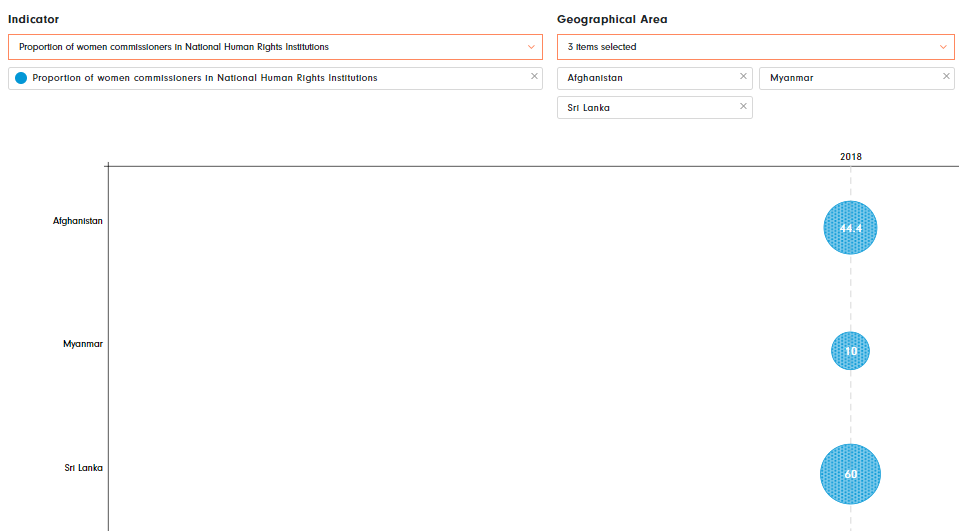 Global sources of gender data: Macrodata
UN Women’s data portal: Country data for select non-SDG indicators
Global sources of gender data: Macrodata
1.2. Official SDG Global Indicators Database

Access to data compiled through the UN system 

Free access to country-level data for all SDG indicators 

SDG dashboard: interactive platform to track, monitor and report on the SDG data

Types of data available: 
Country-level data for an indicator, across all countries and years
Global or regional aggregates for all indicators, across years
National figures for a certain country and indicator, across years
Proportion of seats held by women in national parliaments (%)
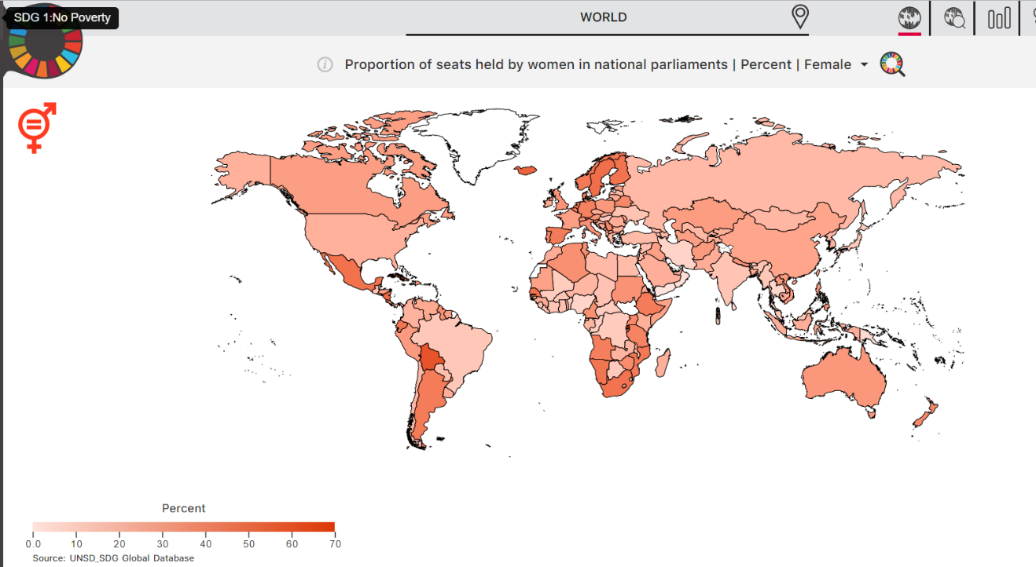 Global sources of gender data: Macrodata
Country-level data for an indicator, across all countries and years
Global estimates for maternal mortality ratio across multiple years
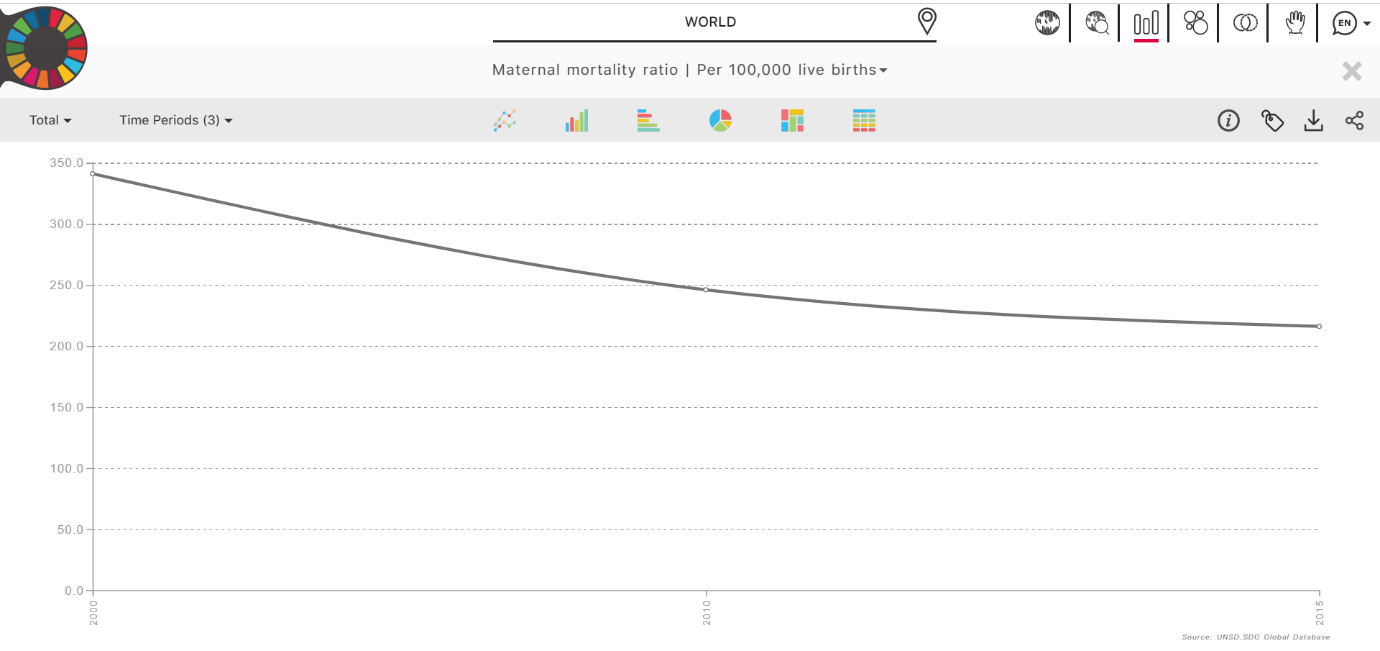 Global sources of gender data: Macrodata
Global or regional aggregates all indicator, across years
Maternal mortality ratio for Bangladesh across four time periods
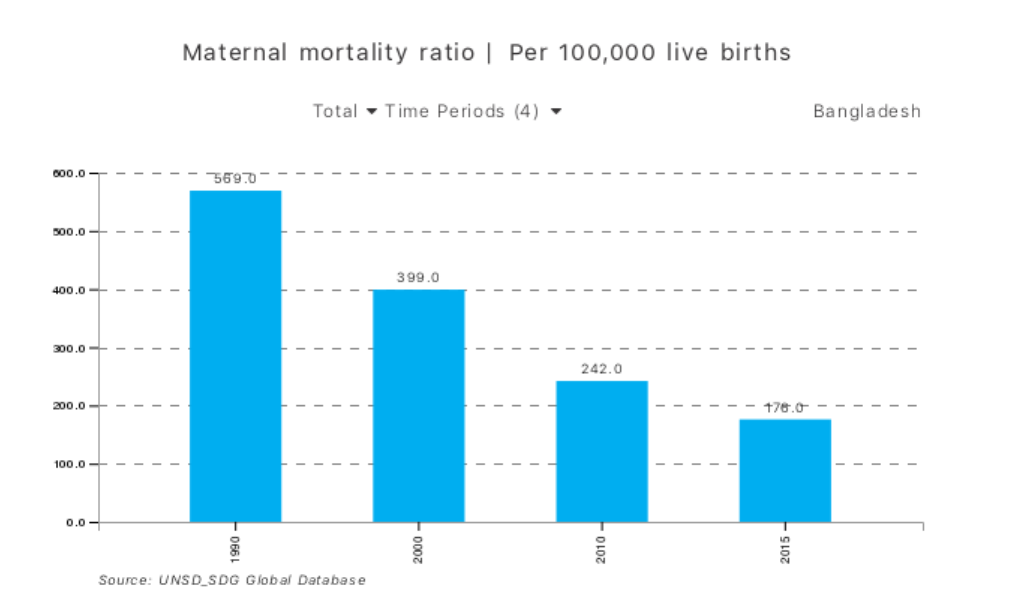 Global sources of gender data: Macrodata
National figures for a certain country and indicator, across years
Global sources of gender data: Macrodata
1.3. World Development Indicators

Global development data

User can search data by indicator or by country 

Users can customize searches by theme

Types of macrodata that can be found include:
Global trends for an indicator 
Regional aggregates for select indicators and regions
Thematic areas in World Bank's Global Development Repository
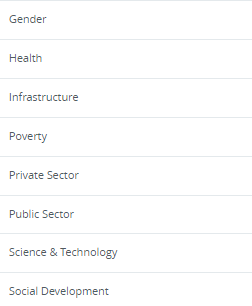 Female life expectancy at birth, South Asia
World Bank Global estimates on female employment in agriculture
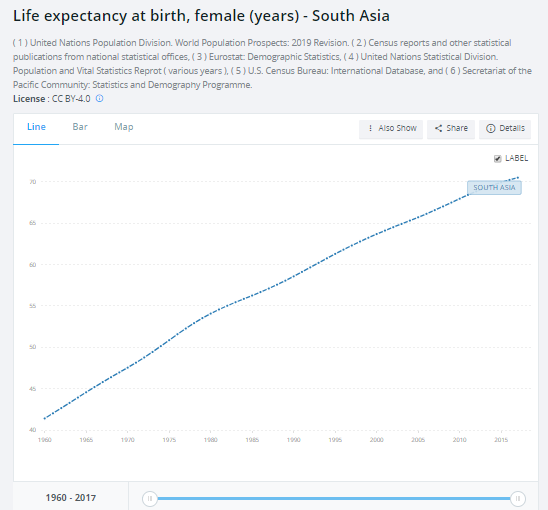 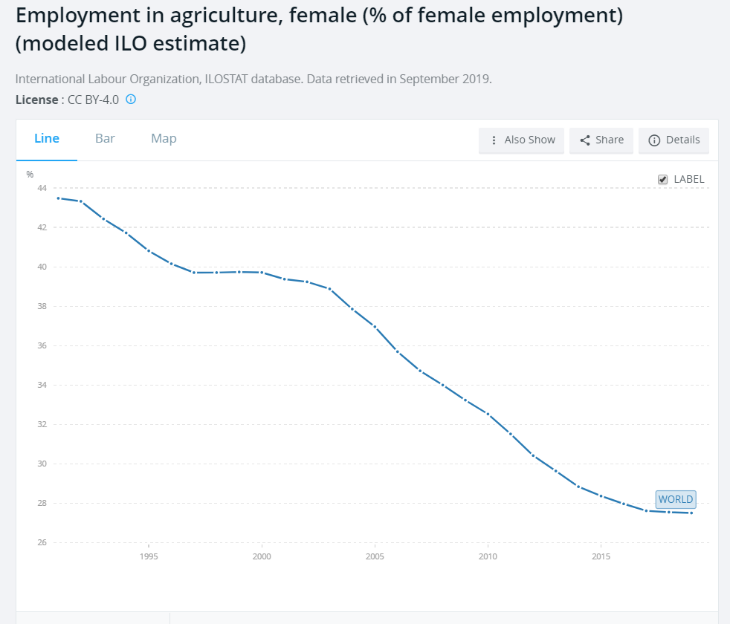 Global sources of gender data: Macrodata
Regional aggregates for select indicators and regions
Global trends for a certain indicator
Global sources of gender data: Microdata
2. Microdata 

Examples of repositories include: 

DHS (Demographic and Health Surveys) STATcompiler https://statcompiler.com/en/ 

IPUMS International and IPUMS Tabulator https://international.ipums.org/international/ 

DHS datasets https://www.dhsprogram.com/data/available-datasets.cfm 

MICS datasets http://mics.unicef.org/surveys
DHS STAT compiler allows for disaggregation of data by location of residence and wealth
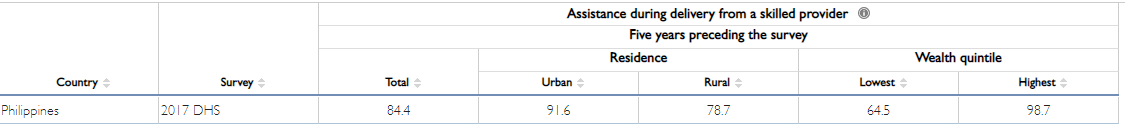 Global sources of gender data: Microdata
DHS (Demographic and Health Surveys) STATcompiler 

Pre-processed microdata and simple summary statistic
User can select indicators of interest, population groups to obtain aggregates 
Data can be disaggregated by age, sex, wealth, location, etc. 
Limitation in terms of simultaneous disaggregation by more than one variable. 
For e.g. data can be obtained for poorest and richest or rural and urban but not poorest people living in rural locations
Output resulting from IPUMS tabulator for specific selection of indicator, year, sex and ethnicity.
Dialogue box for IPUMS Tabulator
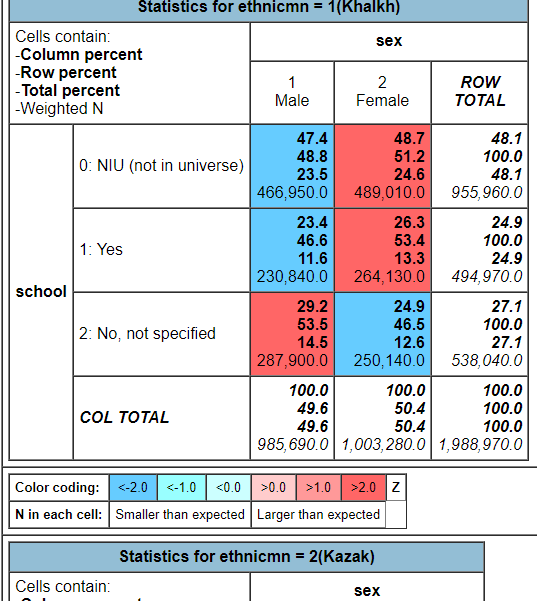 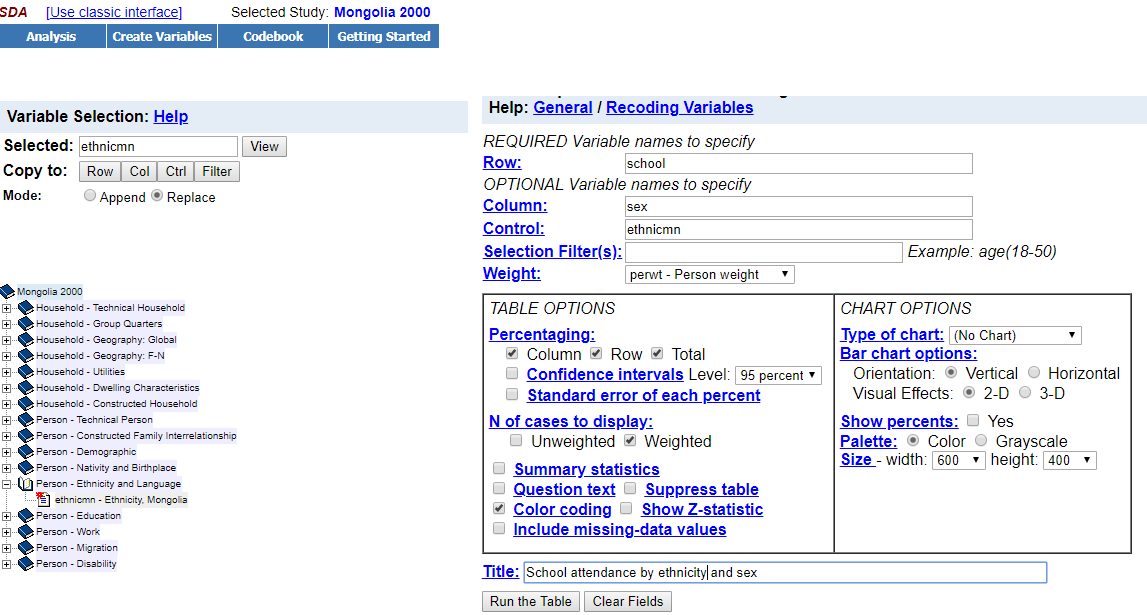 Global sources of gender data: Microdata
IPUMS International and IPUMS Tabulator 

Harmonized Census data 
User can download microdata from Censuses across different countries and years
Data can be analysed using statistical packages such as STATA or SAS
IPUMS Tabulator for online analysis
Global sources of gender data: Microdata
Microdata: DHS and MICS datasets

If research question is not satisfied with macrodata or pre-processed microdata
MICS and DHS are very similar surveys
Capture specific social, demographic and health issues
Issues to consider before using household survey data for gendered analysis 
Sampling method
Who is interviewed?
Timeliness of data 
International comparability
Global sources of gender data: Microdata
Microdata: DHS and MICS datasets

Issues to consider before using household survey data for gendered analysis
National sources of gender data
Some examples of national online sources of gender data: 

National Statistical Offices website
Websites of national statistical coordination mechanisms
Websites of ministries of education, labour, justice, etc. (data-producing ministries)
Data repositories of police, military
Data repositories of electoral management bodies
National SDG website (usually managed by NSO or Ministry of Planning)
National gender statistics database (usually managed by Ministry of Women and/or NSO)
Philippines Statistical Authority Homepage
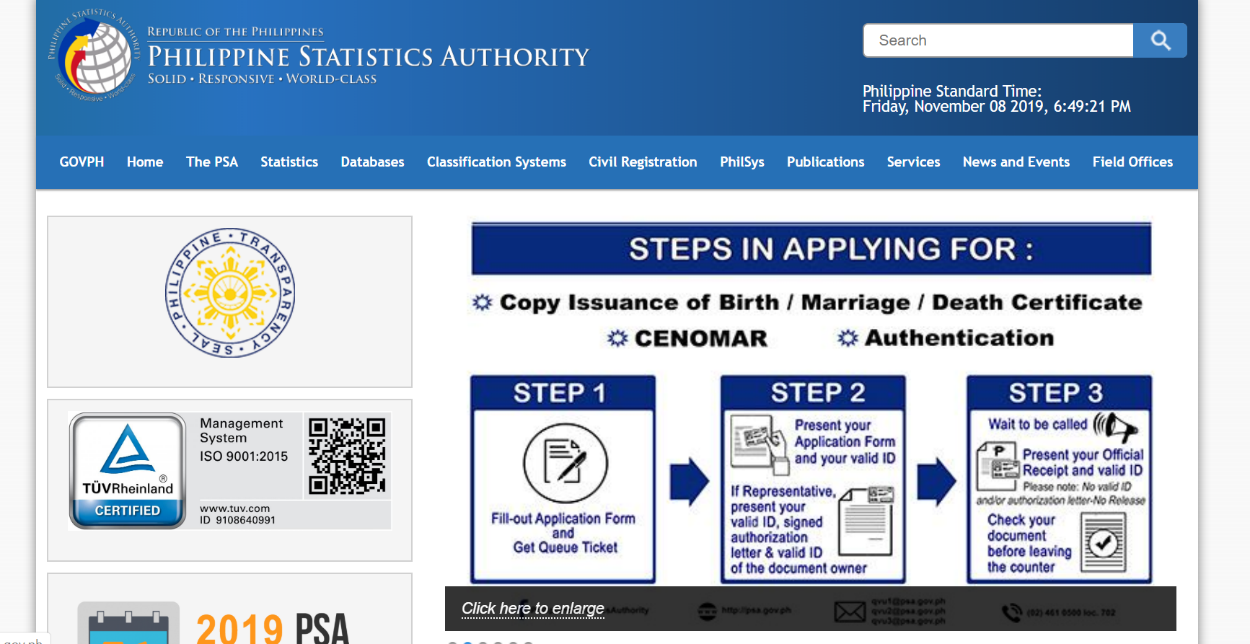 National sources of gender data
National Statistical Office (NSO) website

The NSO is primarily responsible for collecting, compiling and releasing official statistics 
Generally, NSOs have a website where data is released for users 
Users can also request access to microdata
Basics of gender data analysis
3
The basics of gender data analysis
Complex process of analyzing individual-level records through statistical software
To assess results from a gender perspective 
Follow these steps to perform gender data analysis
‹#› | MAKING EVERY WOMAN AND GIRL COUNT | 24 July 2019
SDG Indicator Dashboard
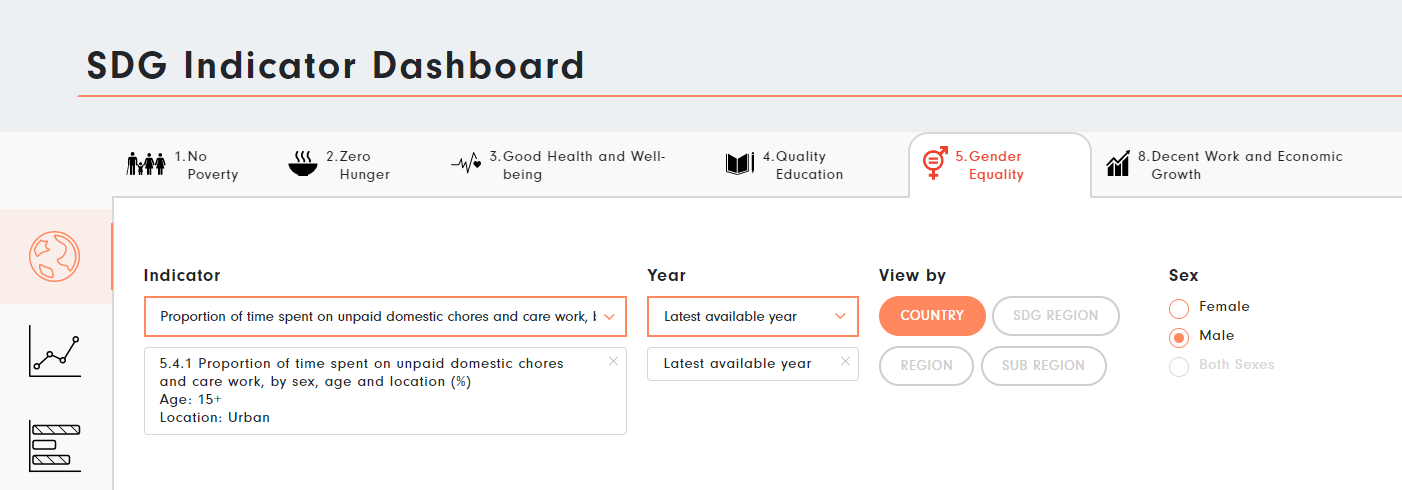 How to conduct gender data analysis
1. Macrodata from UN Women Gender Data Portal

E.g. Calculating the proportion of women ages 20–24 who were married as children

Step 1: Go to the Women Count Hub   https://data.unwomen.org/data-portal 

Step 2: Scroll down to see other dashboards 

Step 3: Select Dashboard no. 2, ‘SDG Indicators’
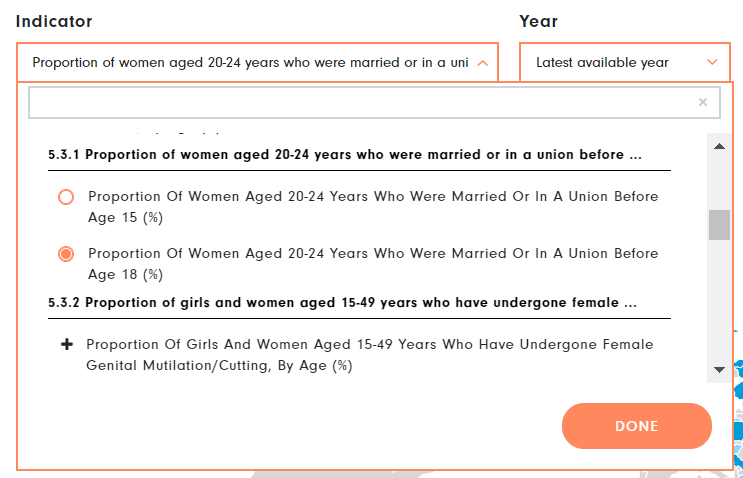 List of indicators on the SDG Indicator Dashboard
How to conduct gender data analysis
1. Macrodata from UN Women Gender Data Portal

Step 4: 

Select indicator 5.3.1 ‘Proportion of women aged 20-24 years who were married or in a union before age 15 and before age 18’ 
from the drop-down list of indicators:
Dialogue box for selection of geographical areas
Bar graph reflecting the selections made on the dashboard
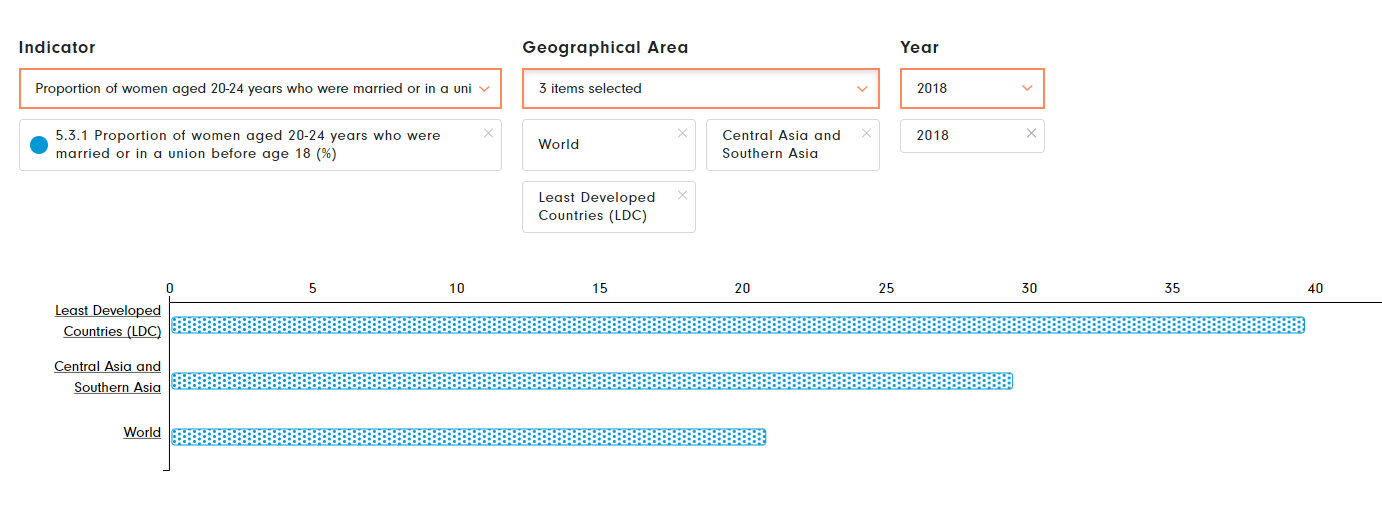 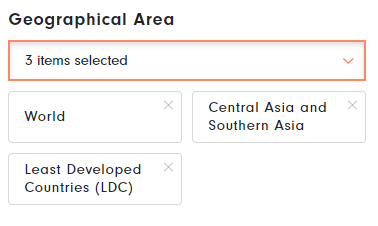 How to conduct gender data analysis
1. Macrodata from UN Women Gender Data Portal

Step 5: Select 2018 from ‘year’

Step 6: Select ‘SDG’ regions from the ‘View by’ options 
 
Step 7: Make a further selection on the regions to respond to the research question. 

Step 8: Select the desired type of visualization
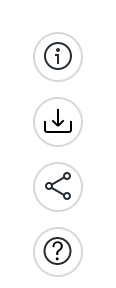 Icons to make additional selections
Metadata for this data
Download the dataset as a PDF or CSV file
How to conduct gender data analysis
Share the link of the webpage
Find out additional information/help
1. Macrodata from the UN Women Gender Data Portal

Step 9: Further selections are possible for the following actions:
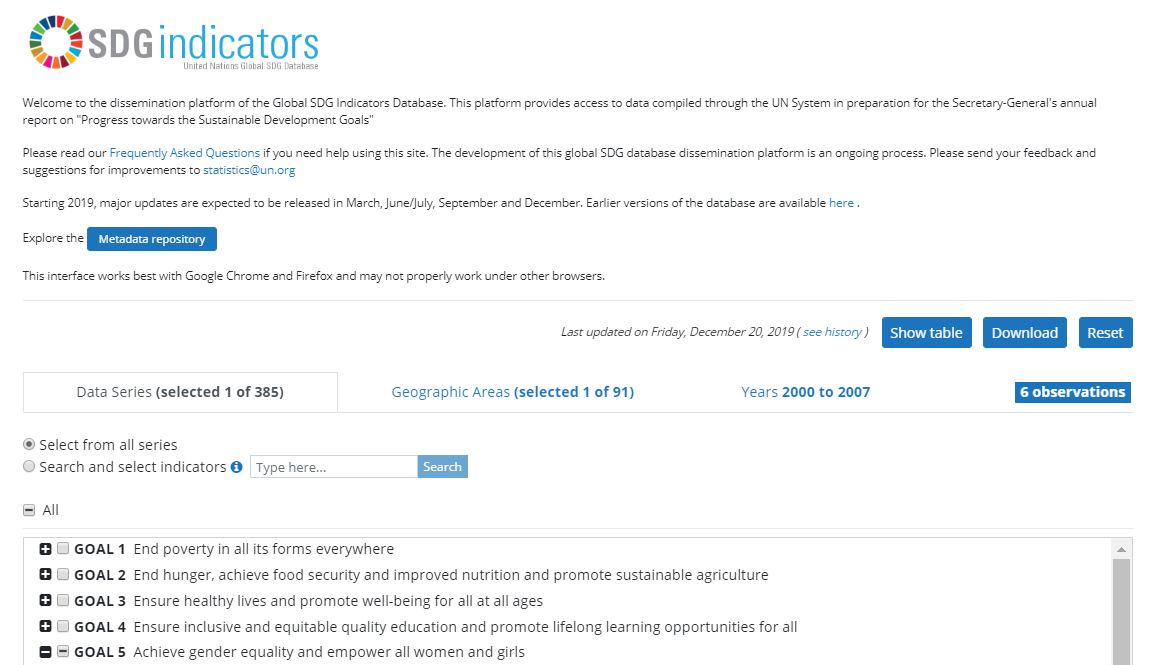 How to conduct gender data analysis
2. Macrodata data from the Global SDG Indicators Database 

Step 1: Go to global database
Goal 5 indicators represented in a 'tree’ search structure
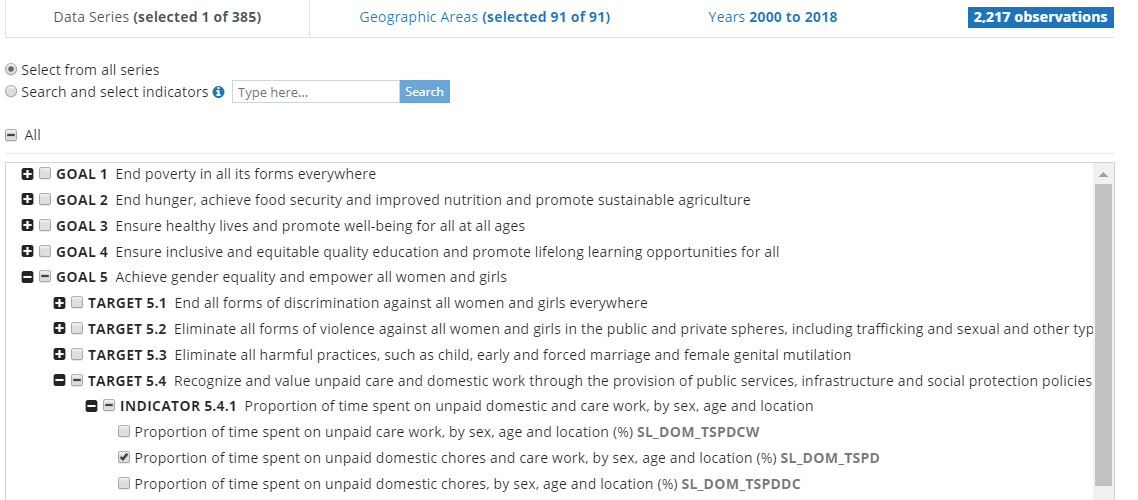 How to conduct gender data analysis
2. Macrodata from the Global SDG database 

Step 2: Read the relevant metadata to assess the quality of data 
Step 3: Select the data series
Excel file showing SDG Indicator 5.4.1 data for Pakistan
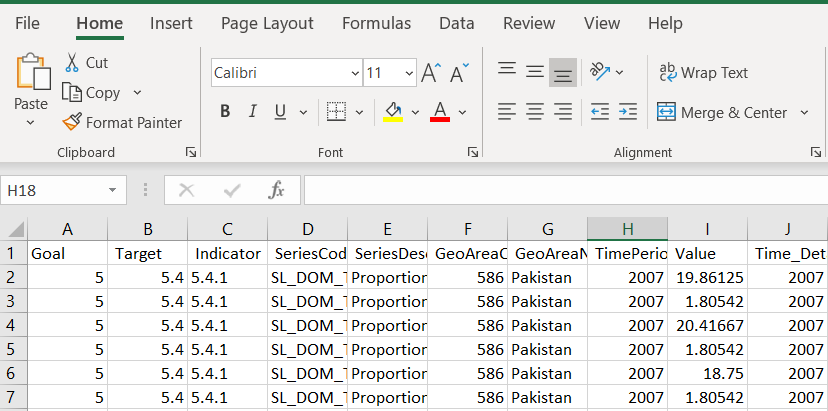 How to conduct gender data analysis
2. Macrodata from the Global SDG database 

Step 4: Select the country of interest 
Step 5: Select the download option to view the results on an Excel sheet
Pivot table fields to create customized table
Pivot table showing % time spent on unpaid care and domestic work in Pakistan, disaggregated by sex and location
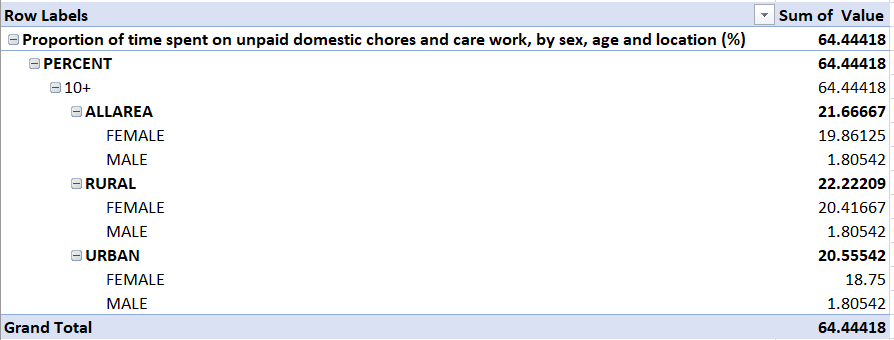 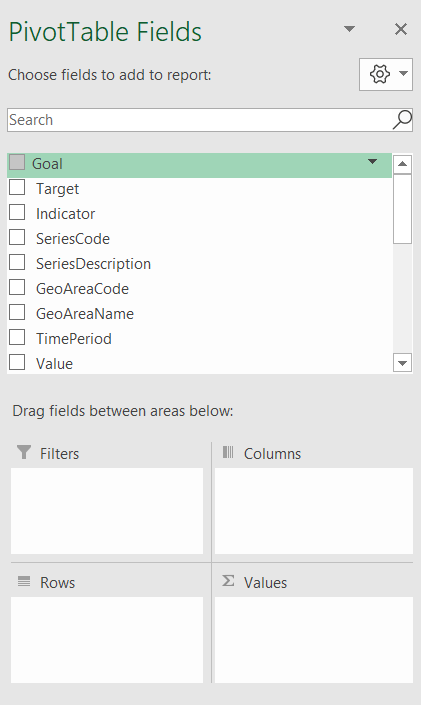 How to conduct gender data analysis
2. Macrodata from the Global SDG Indicators Database 

Step 6: Create a pivot table by selecting the data and then the ‘PivotTable’ option
 
Step 7: Customize the rows and columns of the Pivot Table 
Drag ‘Series description’ to ‘Filters’
Drag ‘Value’ to ‘Sum of Values’
Drag ‘Unit’, ‘Age’, ‘Location’ and ‘Sex’ to ‘Rows’
Proportion of time spent on unpaid care and domestic chores, by sex and location
Dialogue box showing Pivot chart options
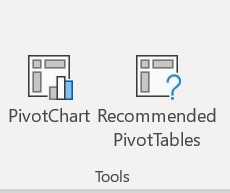 How to conduct gender data analysis
2. Macrodata from the Global SDG database 

Step 8: Select the data and click on ‘insert PivotChart’
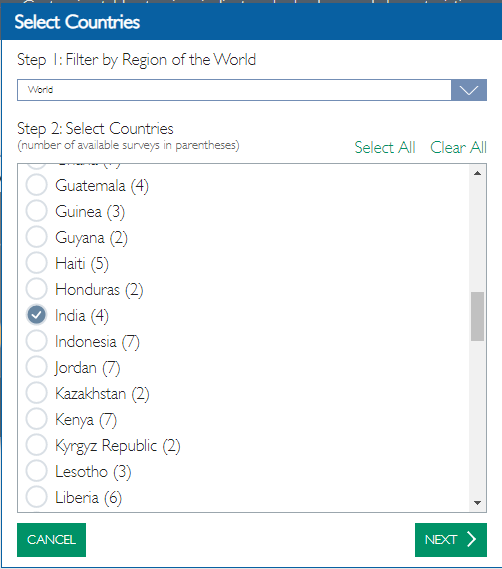 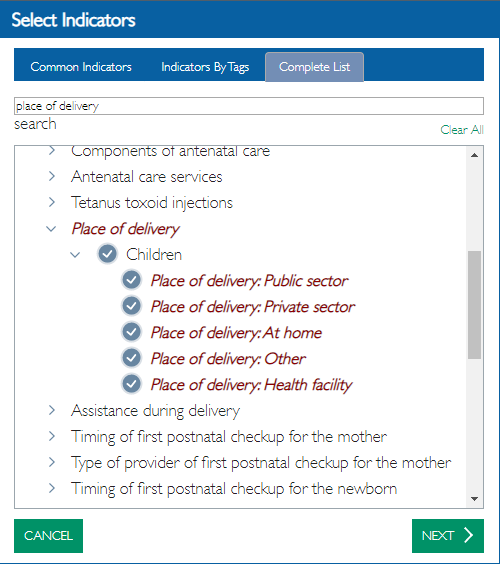 How to conduct gender data analysis
Dialogue box for list of countries and indicators in DHS STATcompiler
3. Pre-processed microdata from DHS STATcompiler

E.g. proportion of women who deliver at home vs. elsewhere in India 

Step 1: Select the country and indicator
Result table showing proportion of women having access to public, private, home and other place of delivery in India
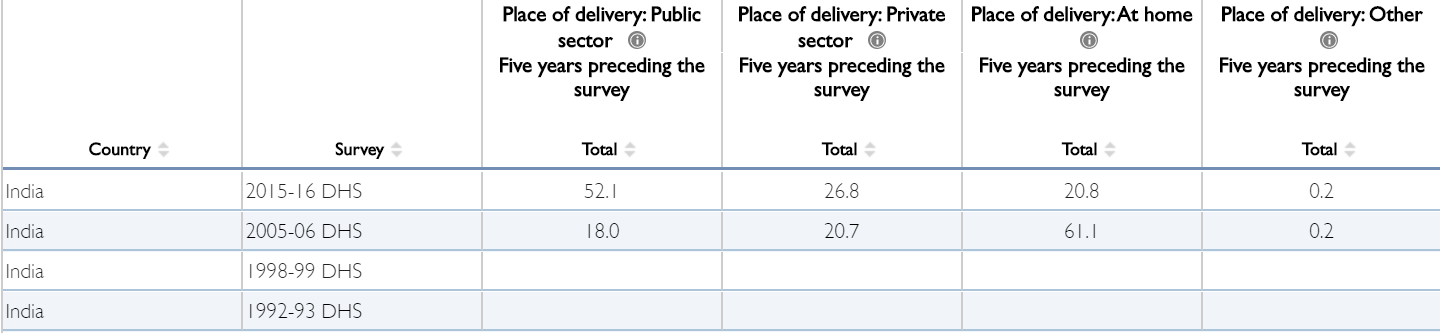 How to conduct gender data analysis
3. Pre-processed microdata from DHS STATcompiler

Step 2: Disaggregate the data by wealth by selecting the wealth quintile option
Result table showing proportions of women who delivered at home, by wealth
List of disaggregation variables
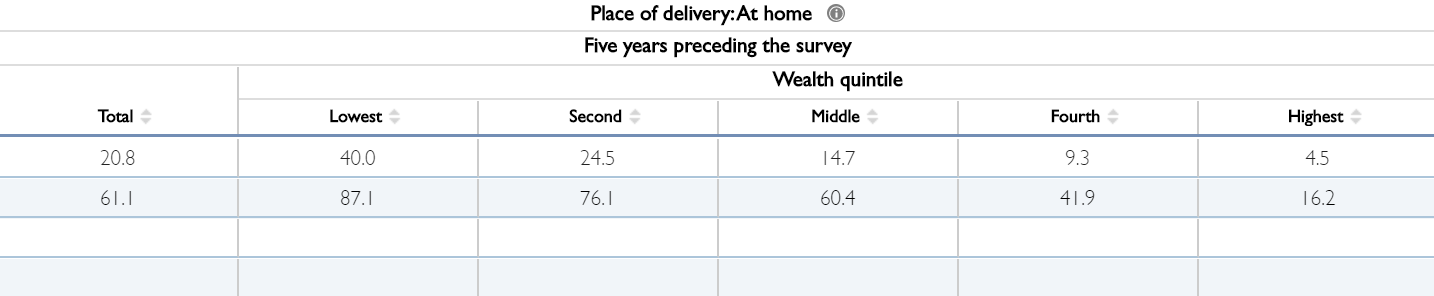 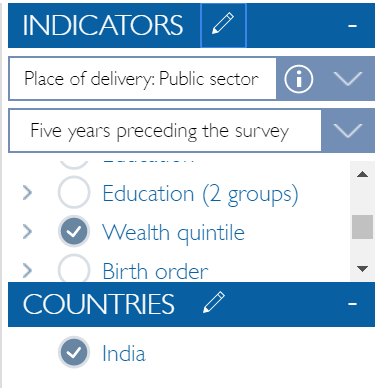 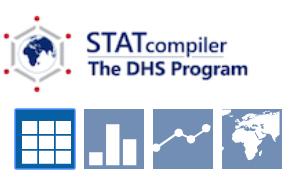 How to conduct gender data analysis
Data visualization icons
3. Pre-processed microdata from DHS STATcompiler

Step 3: Visualize data by selecting the chart option
Column and line graphs representing proportion of women who delivered at home
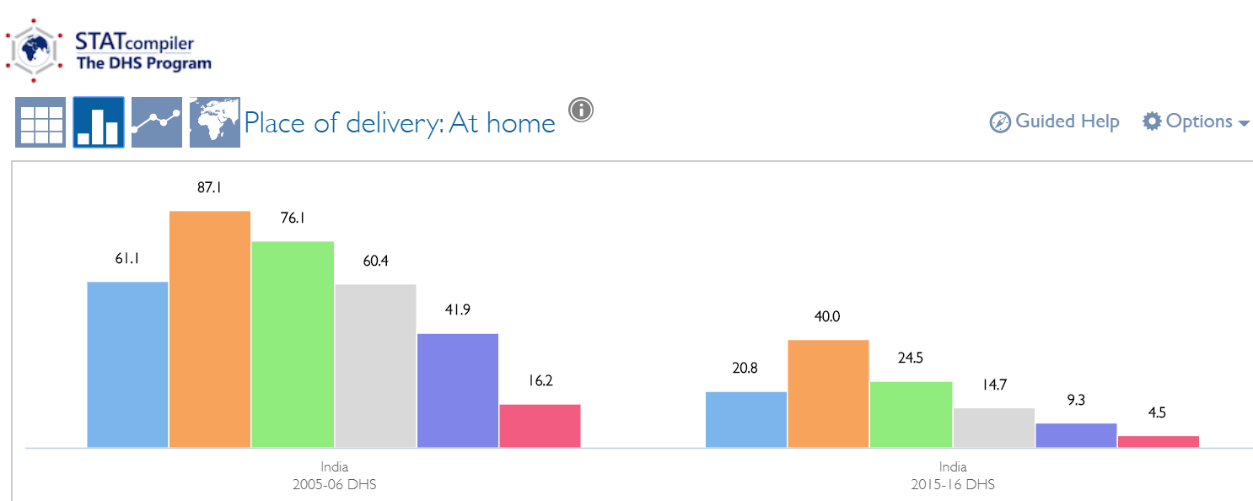 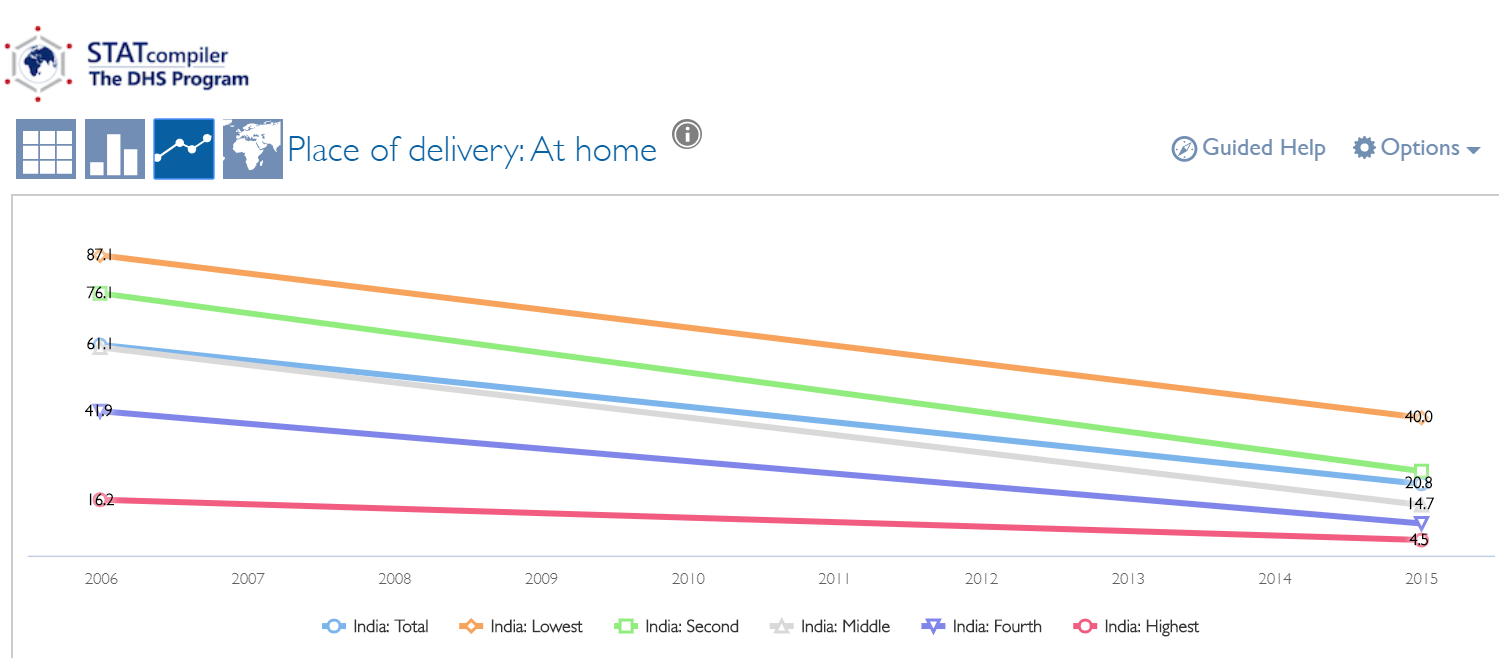 Result table showing distribution of women across location of residence
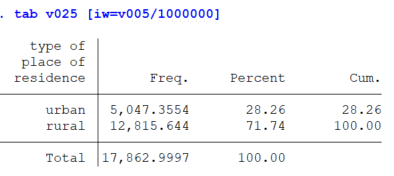 How to conduct gender data analysis
4. Microdata from Demographic and Health Surveys

E.g. Proportion of women living in rural locations in Bangladesh (2014, DHS data) 

Step 1: Open the microdata by double clicking the IR file in STATA
Step 2: Use recode variable v025 (location of residence) to identify respondents located in rural areas
Step 3: Tabulate the variable v025 to see the percentage of people who live in urban areas, by typing tab v025 [iw =  v005/1000000]
Result table showing distribution of women across different age groups
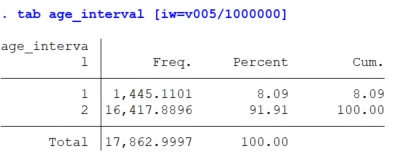 How to conduct gender data analysis
4. Microdata from Demographic and Health Surveys

E.g. Proportion of women in the age group 15–18, 19–59, and 50+ 

Step 1: Generate a new variable named ‘age_interval’ by typing generate age_interval=0 
Step 2: Replace the value of 0 with 1 in those cases in which respondents ages fall between the age group 15–18 years. 
	- Type replace age_interval=1 if v012>14 & v012<19 
Step 3: Replace the value of age_interval with 2 if the respondents are in the age group 19–49 years 
	- Type replace age_interval=2 if v012>18 & v012<50 
Step 4: Allocate any missing values in your initial variable to your new variable by typing replace age_interval=. if v012==.
Step 5: Tabulate the results using appropriate sampling weights, by typing tab age_interval [iw=v005/1000000]
Result table showing distribution of women's sample by age, with appropriate labelling
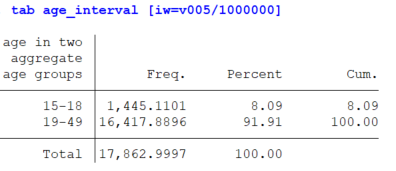 How to conduct gender data analysis
4. Microdata from Demographic and Health Surveys
Step 6: To label the age groups, type label var age_interval “age in three aggregate age groups”

Step 7: Type label define age_interval 1”15-18” 2”19-49” 3”50+” and then label values age_interval age_interval

Step 8: Tabulate the results by typing tab age_interval [iw=v005/1000000]
Result table showing proportion of women who were married as children in Bangladesh (DHS, 2014)
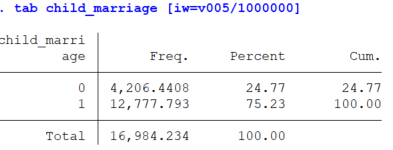 How to conduct gender data analysis
4. Microdata from Demographic and Health Surveys

E.g. Proportion of women who got married as children (i.e. age at first marriage or cohabitation is less than 18 years)
Step 1: Open IR File in STATA

Step 2: Generate new variable ‘childmarriage’ 
gen child_marriage=0

Step 3: Replace childmarriage with a value of 1 if the age at first marriage is less than 18 years using replace child_marriage=1 if v511<18

Step 4: Replace all the missing values with a dot (.) replace child_marriage=. if v511==. |v012<18 (we cannot assume girls below the age current age of 18 years won’t get married before age 18)

Step 5: Tabulate the result with appropriate weights using tab child_marriage [iw=v005/1000000]
4
Key Takeaways
Key takeaways
Good data must be in line with statistical quality assurance frameworks: relevant, accurate, reliable, coherent, comparable, and are produced in a timely manner. 

Official statistics, which are produced by institutions within the National Statistical System, are often more reliable. 

Always read the metadata before using data.

Use microdata to customize your analysis when the figures you are looking for aren’t readily available.

When choosing microdata, be mindful of sampling techniques, survey respondents, timeliness and comparability of the data.

To conduct gender data analysis: 
identify a research question, 
collect background information, 
look into readily processed data and, 
if not available, find and analyze microdata to obtain a response to the research question.

The Global SDG Indicators Database is a good source of macro gender data. It includes many SDG data beyond gender statistics.

UN Women’s Data Hub includes a compilation of gender statistics only. Most are SDG statistics, but some go beyond.

STATcompiler includes processed survey data. It is helpful for users to compare survey data across countries and to conduct analysis with one level of disaggregation. 

Microdata can be used to conduct tailored data analysis. However, familiarity with statistical software packages is a prerequisite.